КОМБИНИРОВАННАЯ ПОЖАРНО-ТАКТИЧЕСКАЯ ПОЛОСАС ЭЛЕМЕНТАМИ ОКАЗАНИЯ ПЕРВОЙ МЕДИЦИНСКОЙ ПОМОЩИ ПОСТРАДАВШИМ
Задание 1. Расстановка магнитных знаков пожарной безопасности на плане эвакуации при пожаре.
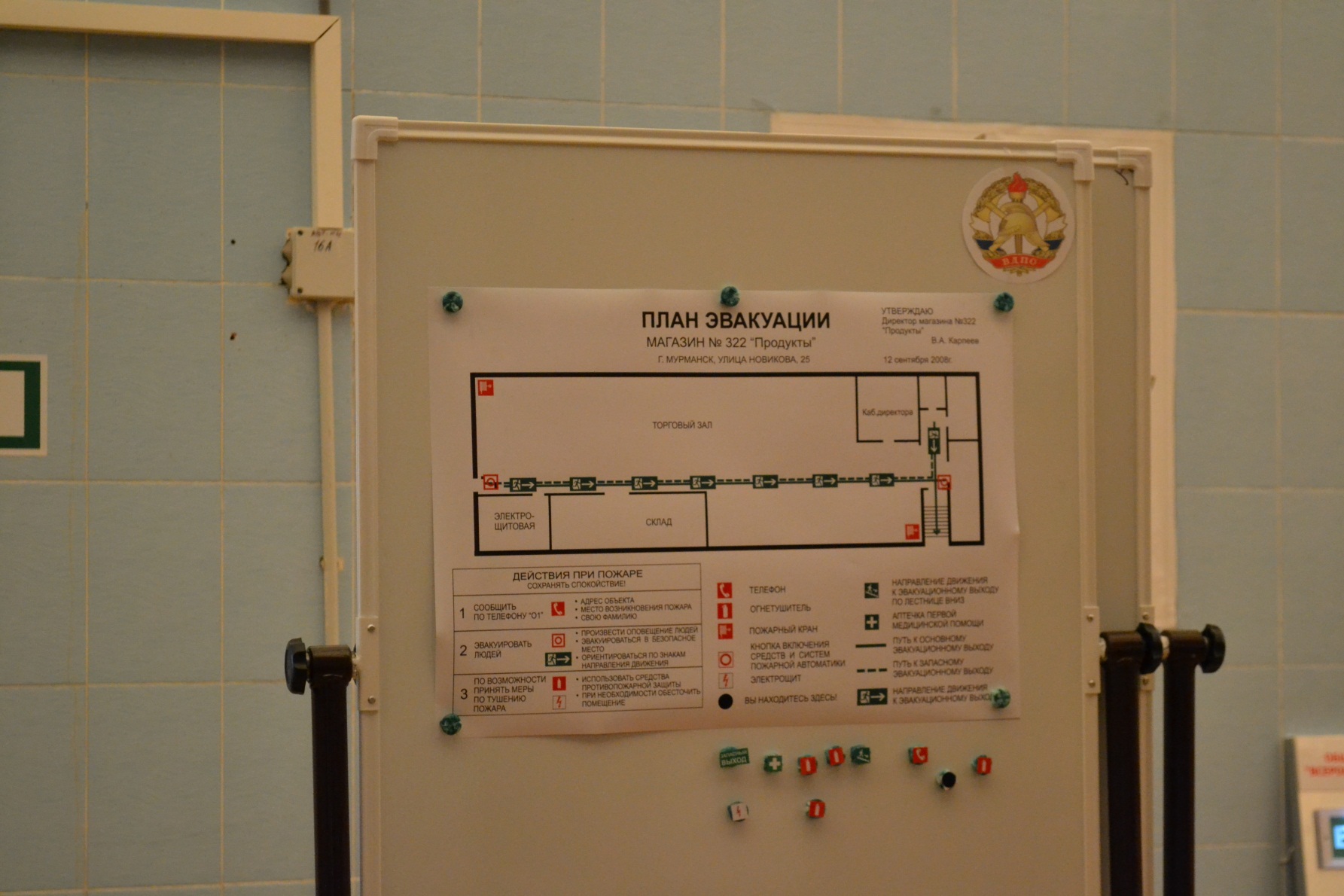 Задание 2. Действия при сообщении о пожаре и входе в задымленное помещение.
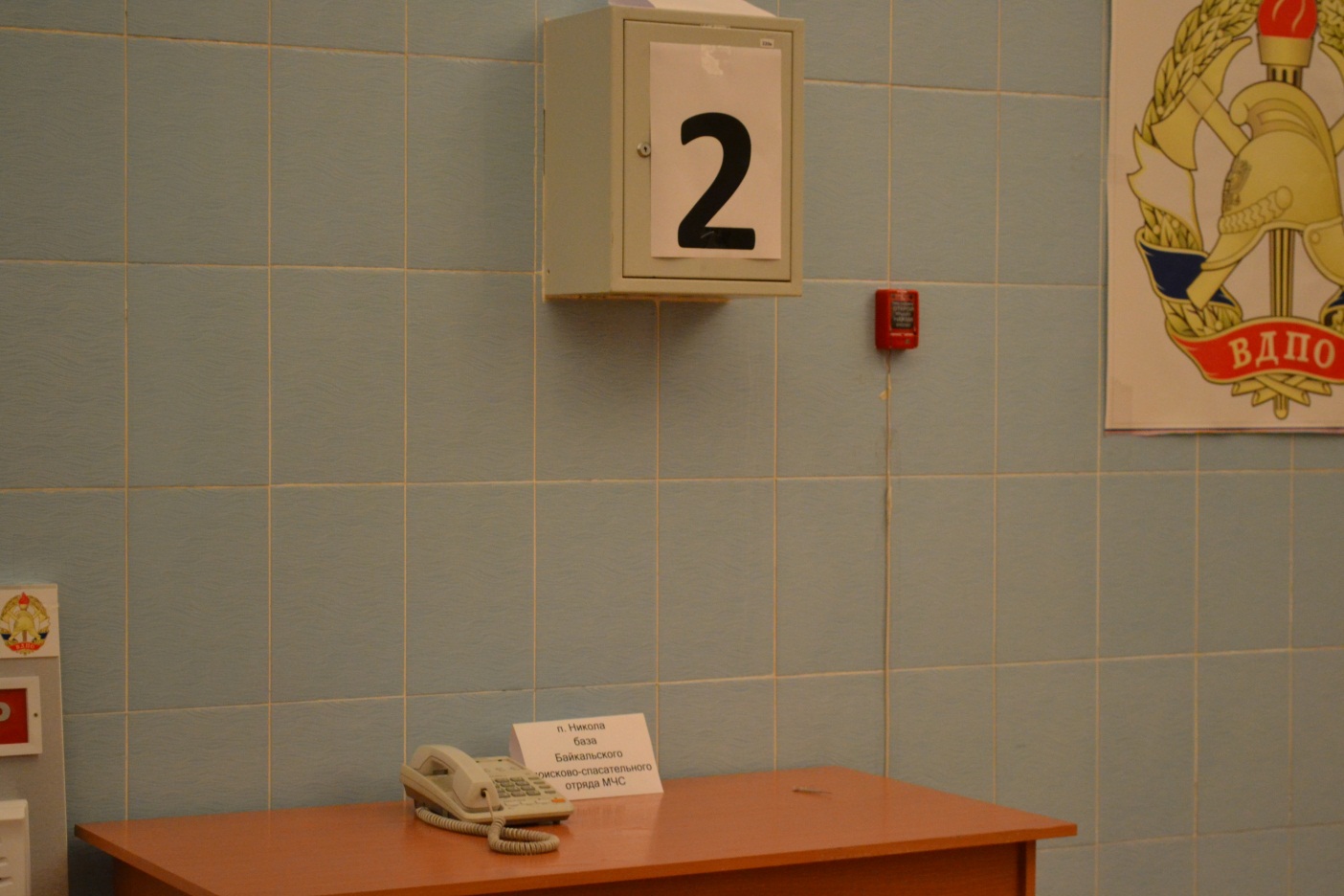 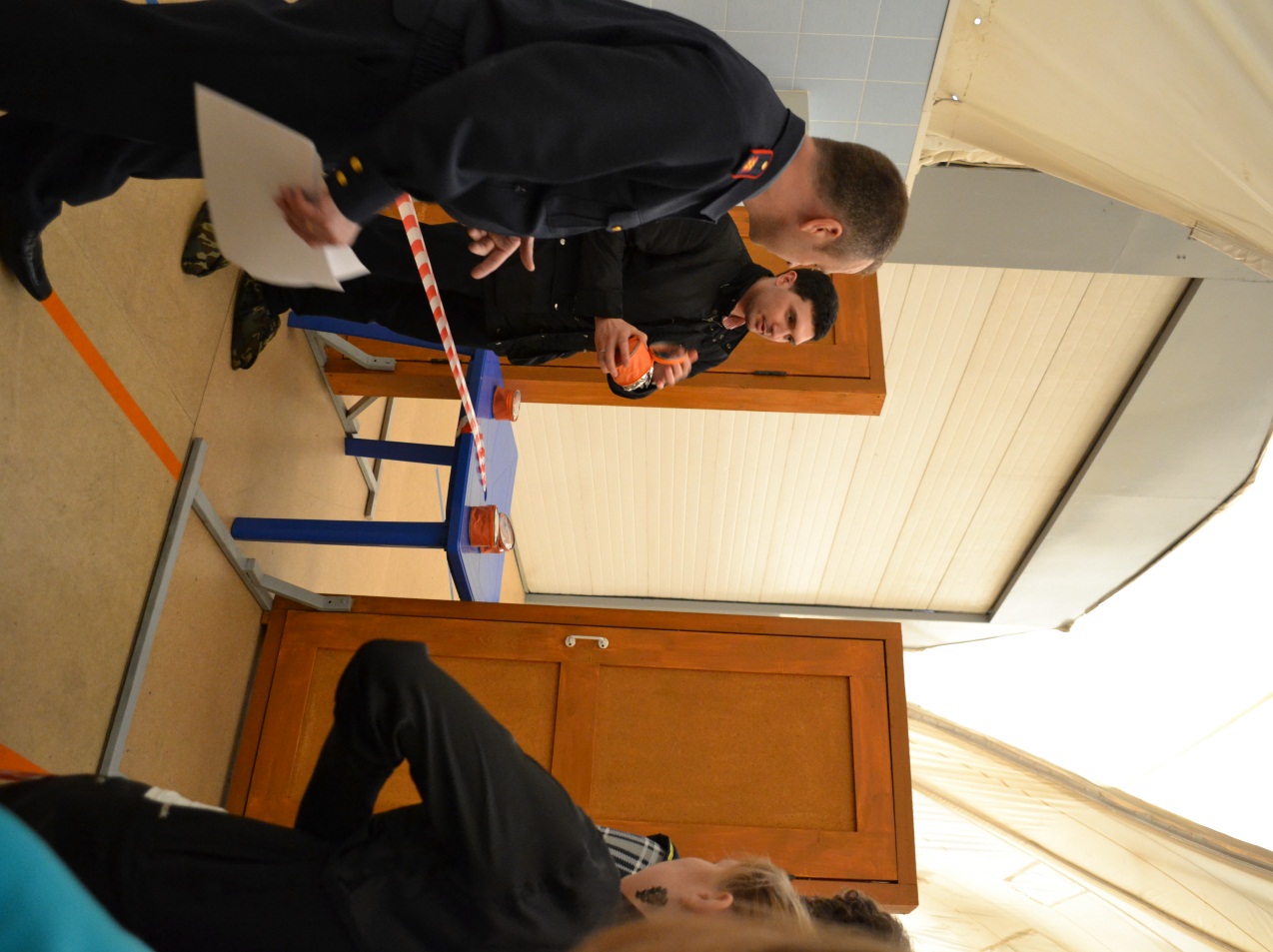 Задание 3. Тушение условного очага пожара от внутреннего пожарного крана.
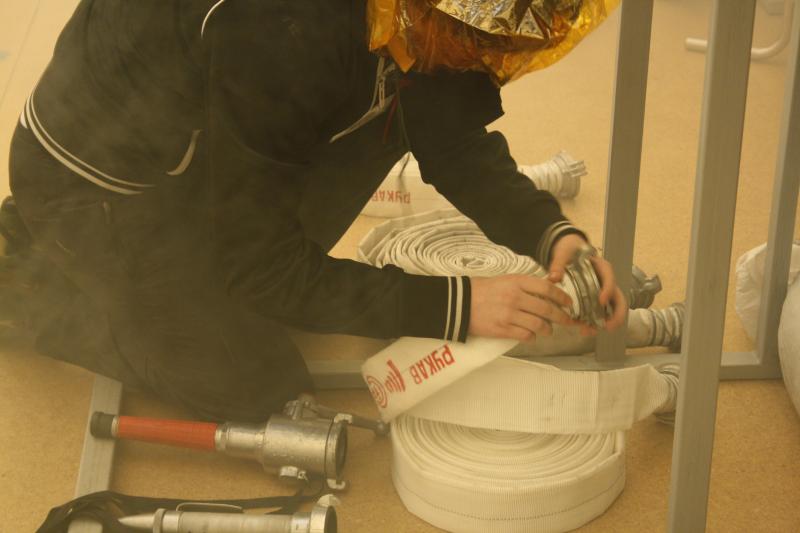 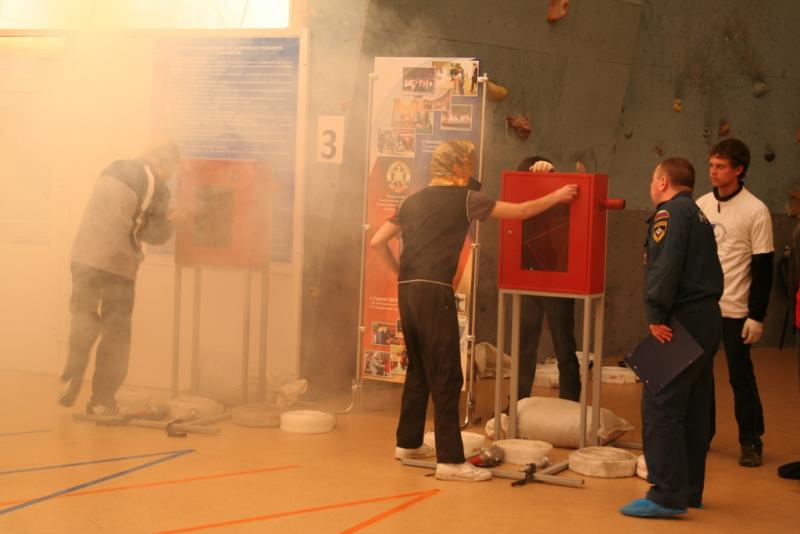 Задание 4. Самоспасение из окна второго этажа задымленного помещения.
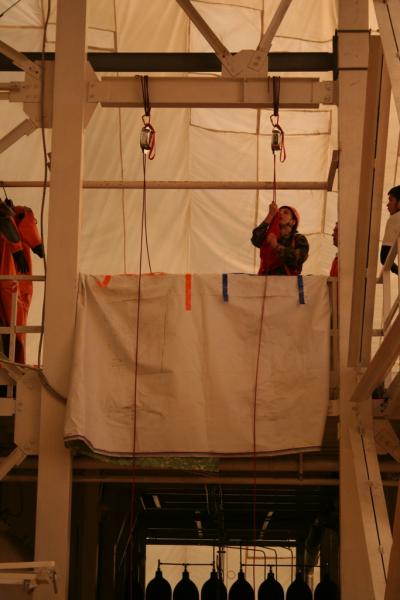 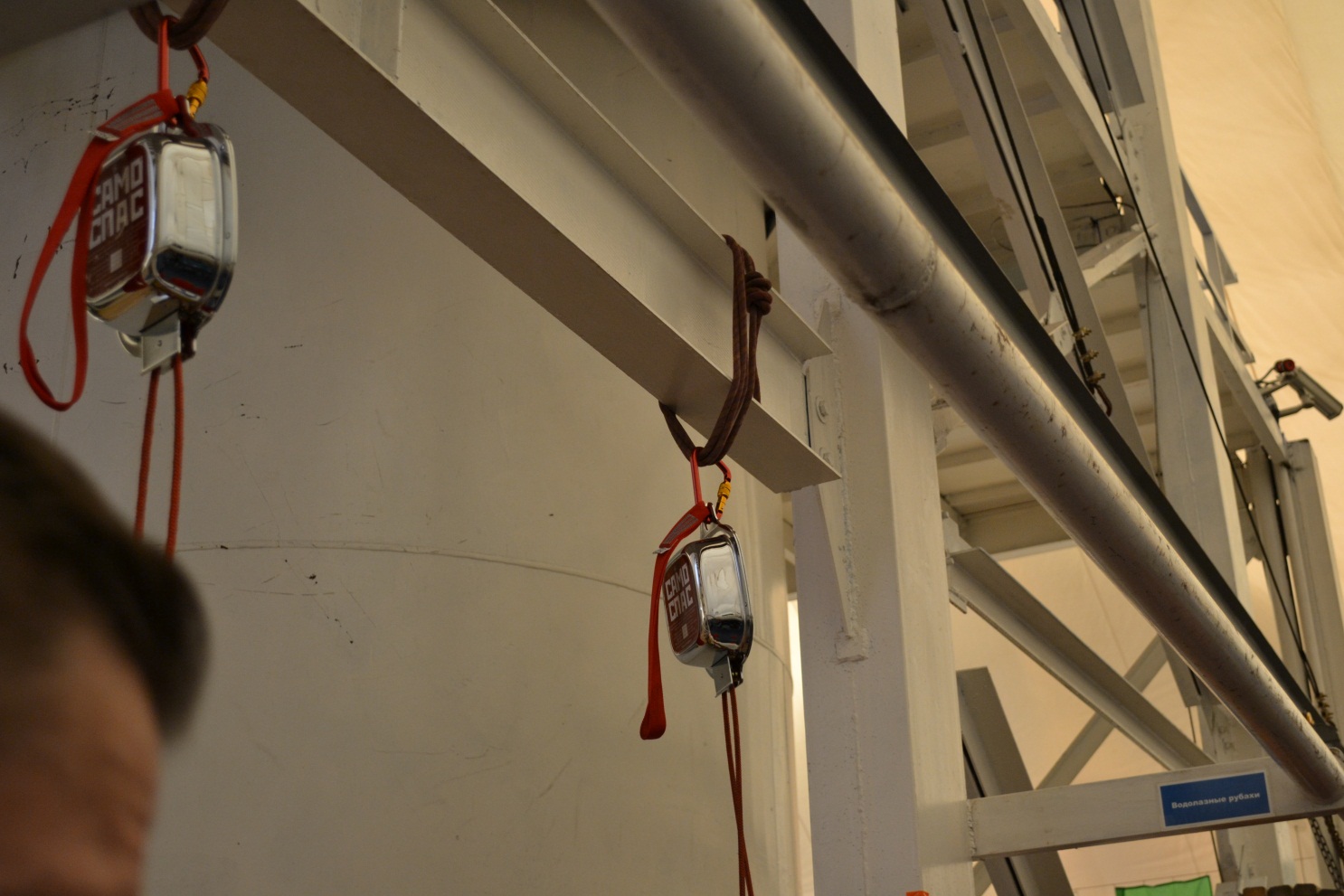 Задание 5. Оказание первой медицинской помощи пострадавшему в состоянии клинической смерти.
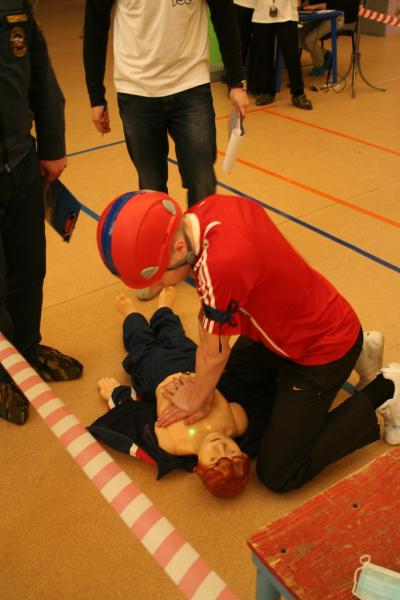 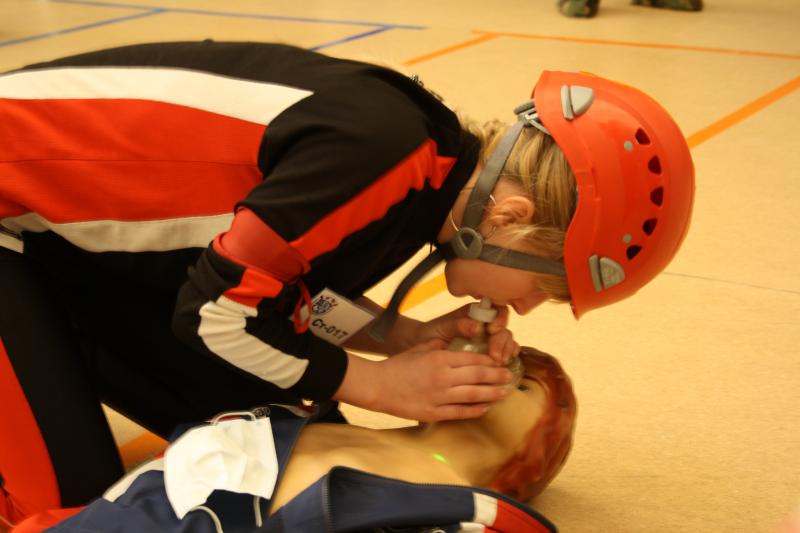